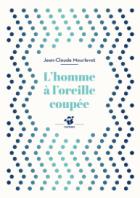 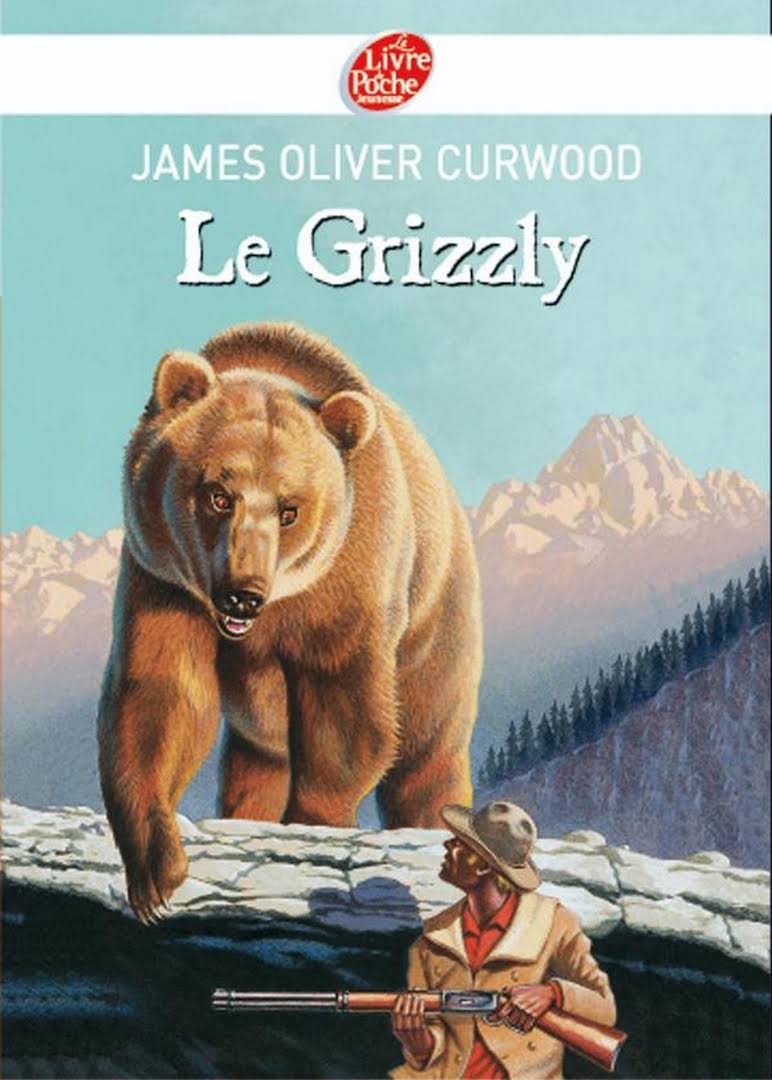 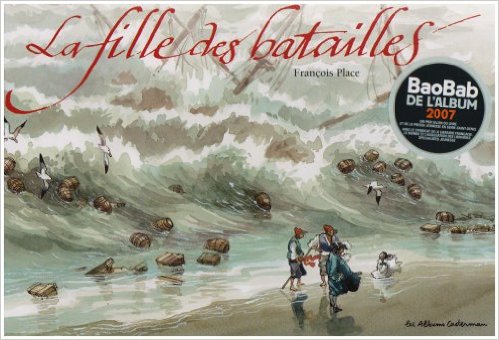 ECRITURE COLLABORATIVE
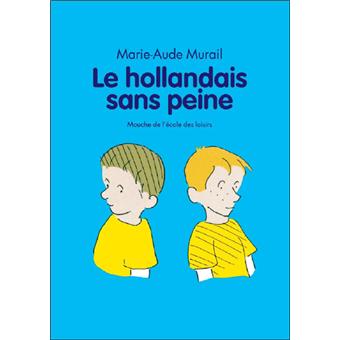 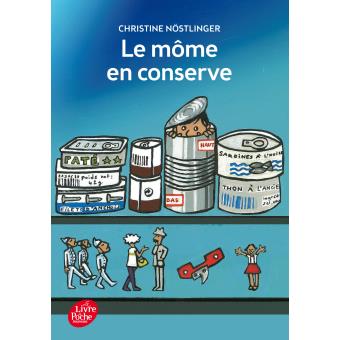 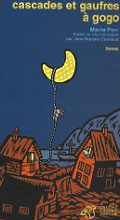 Apprendre à penser
Apprendre à exister
Apprendre la langue


Penser : POURQUOI ?
Les vraies œuvres littéraires abordent :
    les problématiques et préoccupations humaines
La littérature libère les émotions :
    on s’étonne
    on a peur
    on partage
    on s’identifie à un personnage
l’interprétation dépasse la simple compréhension
La littérature permet de GRANDIR car :
    - ne cède pas à l’immédiateté
    - identification au héros
    - humour et ironie…distanciation pour le   
      lecteur
    - aide à la quête de l’identité
Entrer en littérature, c’est aussi l’utilisation d’une langue commune.
Faire de la littérature : c’est lire, dire une œuvre ou écrire à partir d’une œuvre.
C’est aussi accroître ses capacités de lecture et d’écriture.
C’est aussi tout le travail possible autour de l’étude de la langue.
Liens avec les programmes et la culture littéraire



Liste de référence